Coaching and CIC holdersCIC Panel 2021 based on initial work from Phil Baker
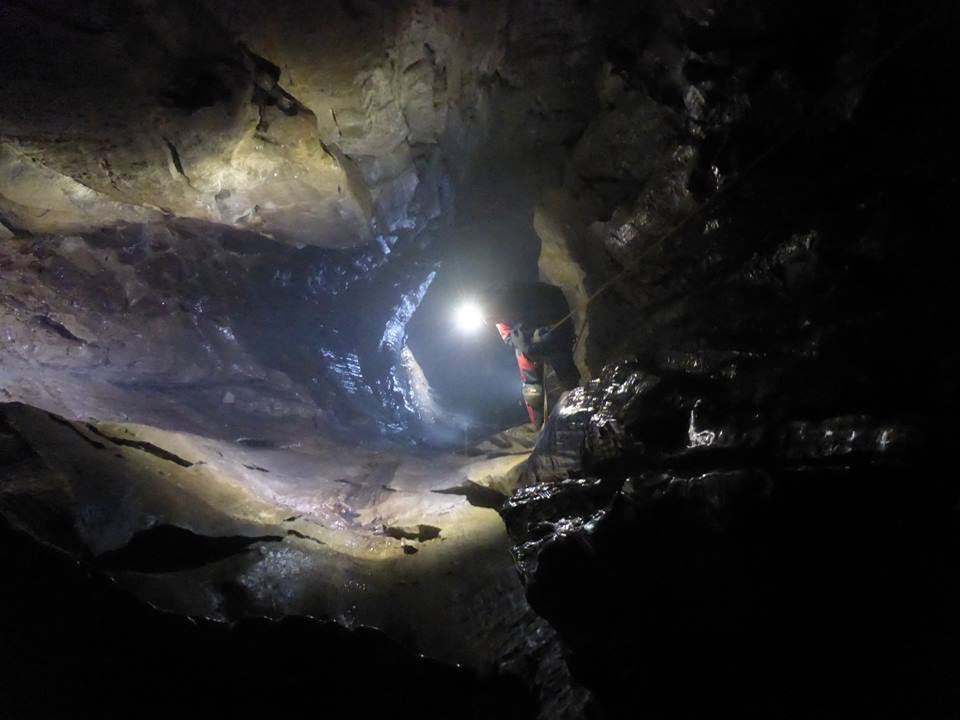 Coaching is…
“a process that enables learning and development to occur and thus performance to improve. To be successful, a Coach requires a knowledge and understanding of process, as well as the variety of styles, skills and techniques that are appropriate to the context in which the coaching takes place.
Eric Parsloe, The Manager as Coach and Mentor (1999).
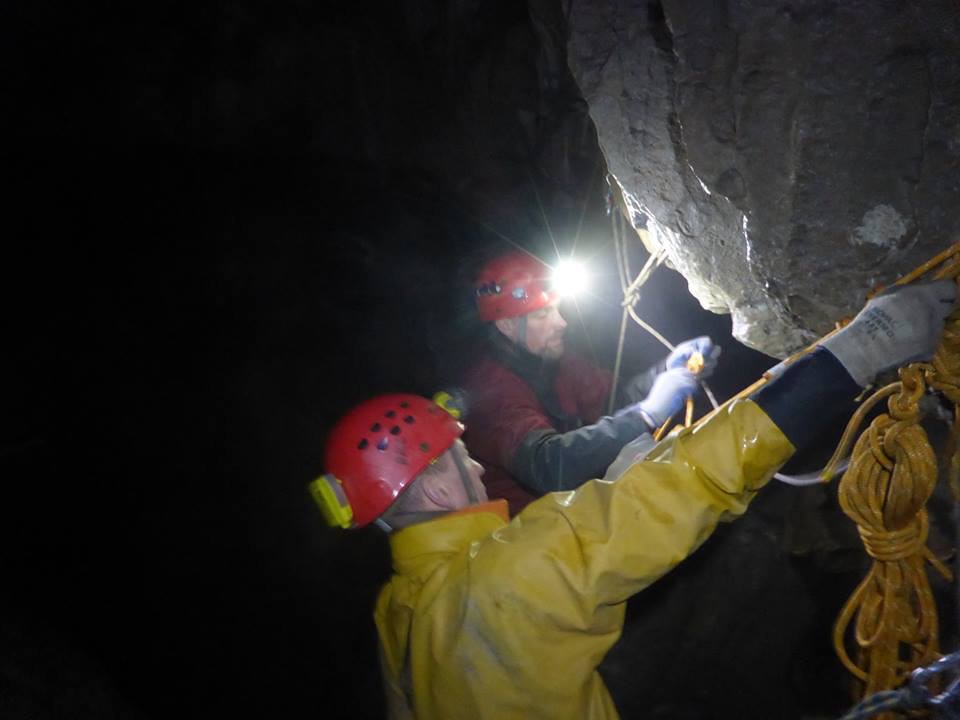 Getting your client to plan the session
What does the client want from the session?
Ask “If you got everything you want from this session, how would you know?”
Ask “What difference would that make to your caving?”
Feedback and measuring outcomes
Only the client can decide if the session was any use for them
Practitioners who rate themselves highly are often rated poorly by clients, and vice versa
Listen to what clients want from the session and give them what they tell you they need
Be patient and kind
CLAP
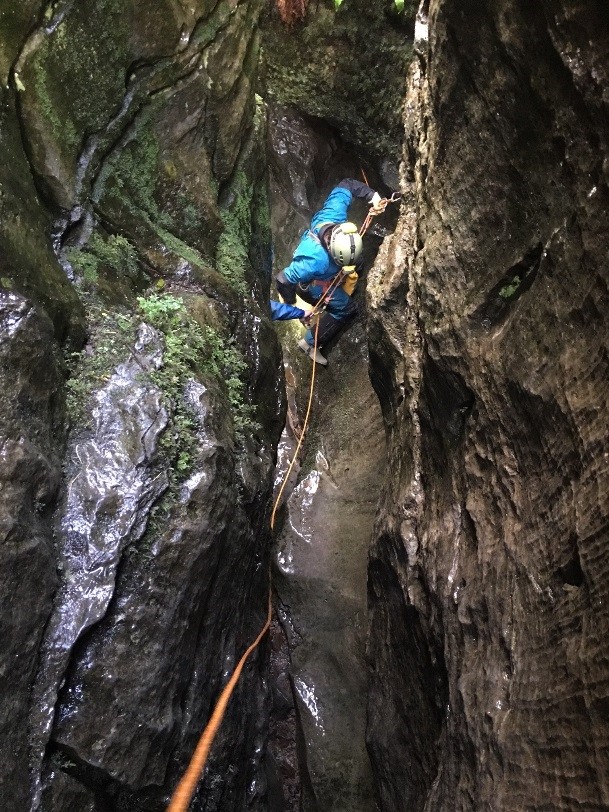 Leadership needs to be safe and effective to coach well
Communication
Line of Sight (see relevant participants)
Avoidance  or Awareness (of potential problems)
Position of maximum usefulness
Coaching Mantras
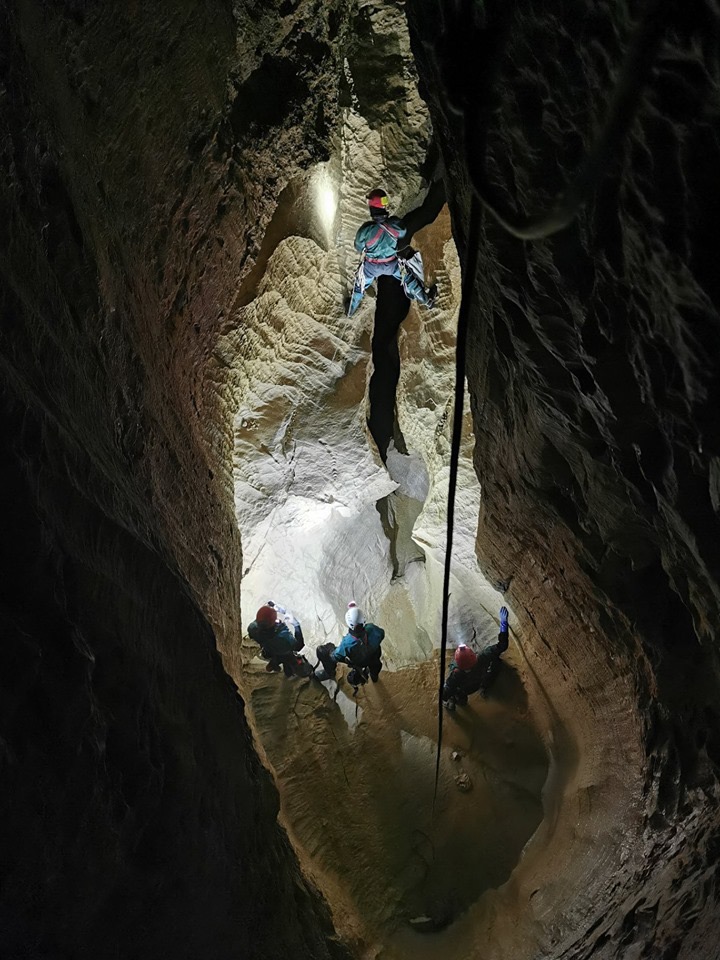 PPPQA – does the session  have
Pace
Purpose
Progression
Questioning 
Analysis

Is it leading to
Safe
Effective
Efficient
Confident
cavers/techniques...
COACHING STYLES

There is a broad spectrum of coaching styles from Command where the coach is making all of the decisions, to Learner initiated where the coach is acting as a mentor. Command styles tend to be more about instruction than coaching, which demands patient dialogue.

So for a CIC teaching SRT to a novice the style will be very command when helping a student put an SRT kit on but observing a caver rig a new pitch after a previous training session the coach may use questioning/affirmation in a guided discovery style.
Coaching Styles
Autocratic Style - Telling
When using the Telling style the coach:
decides on what is to be done and what is important
defines what to do and how to do it- clients’ wants (not needs) ignored
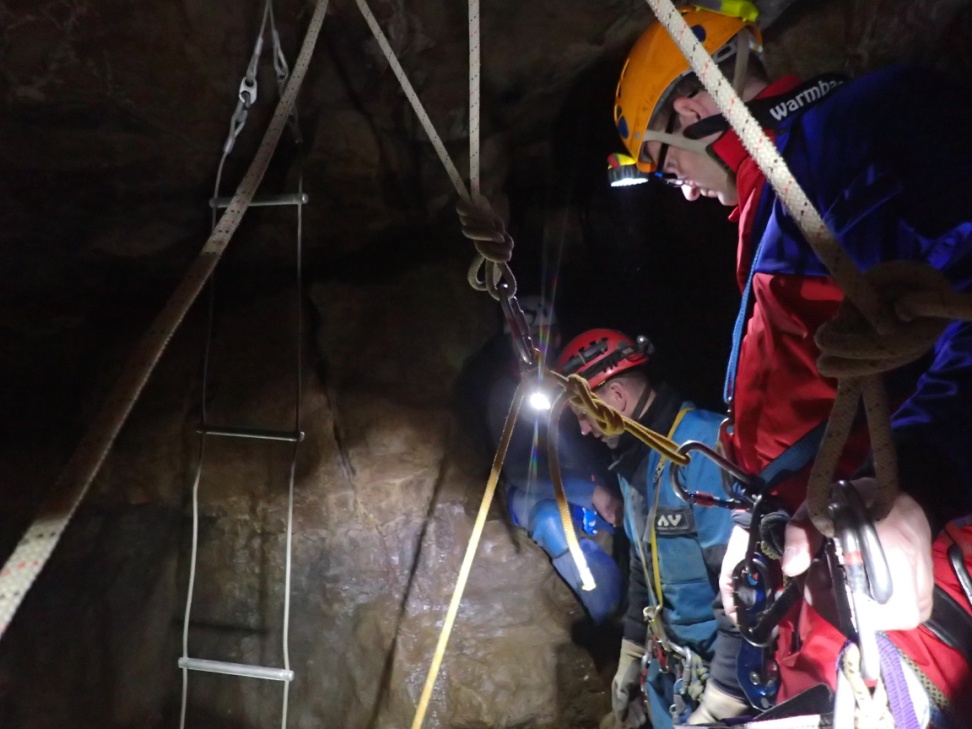 Coaching Styles
Autocratic Style - Selling
When using the Selling style the coach:
decides on what is to be done
explains what is required and the objectives
ask clients questions to confirm their understanding
defines what to do and how to do it
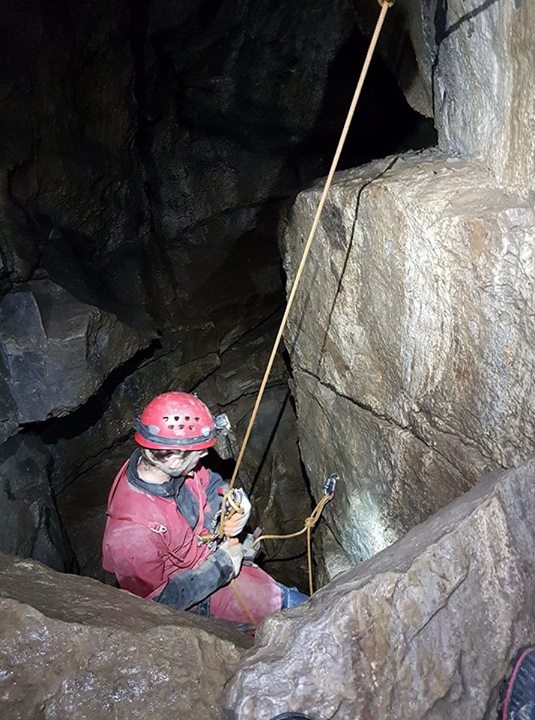 Coaching Styles
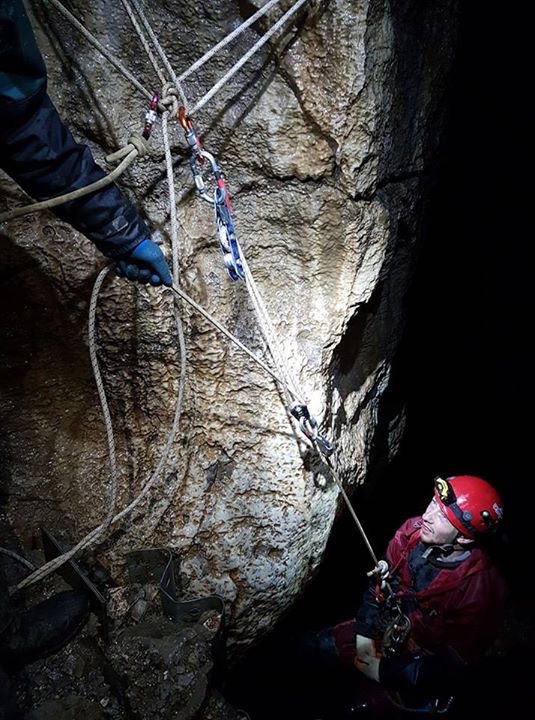 Democratic Style - Sharing
When using the Sharing style the coach:
outlines training requirements to participants
invites ideas/suggestions from the participants
makes decisions based on participants' suggestions
defines what to do and how to do it
Learning Preferences
Coach should take these into account and adapt.
Visual...watchers
Audio... listeners
Kinaesthetic....hands on ...doers
Readers… learn from books
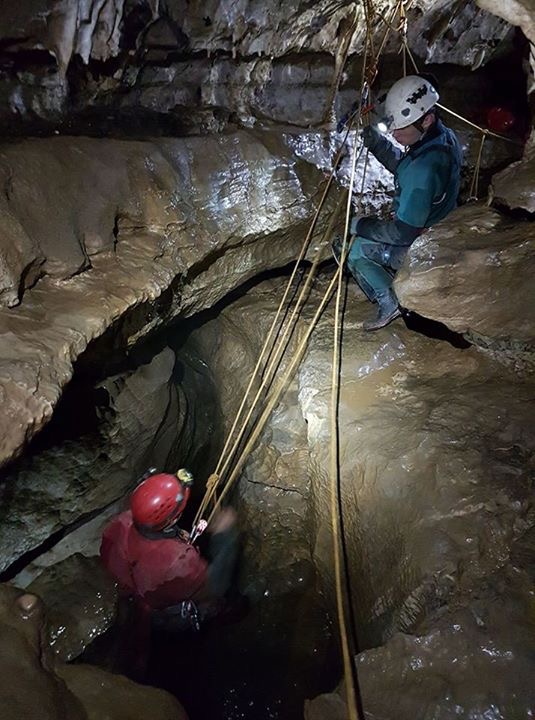 Learning Styles 2

ACTIVIST- Learn by doing, they have to be active.

REFLECTOR- hangs back watching and may want a few demonstrations before trying.

THEORIST- asks lots of questions before trying.

PRAGMATIST – not too bothered about why as long as it works.
How much input – and when?
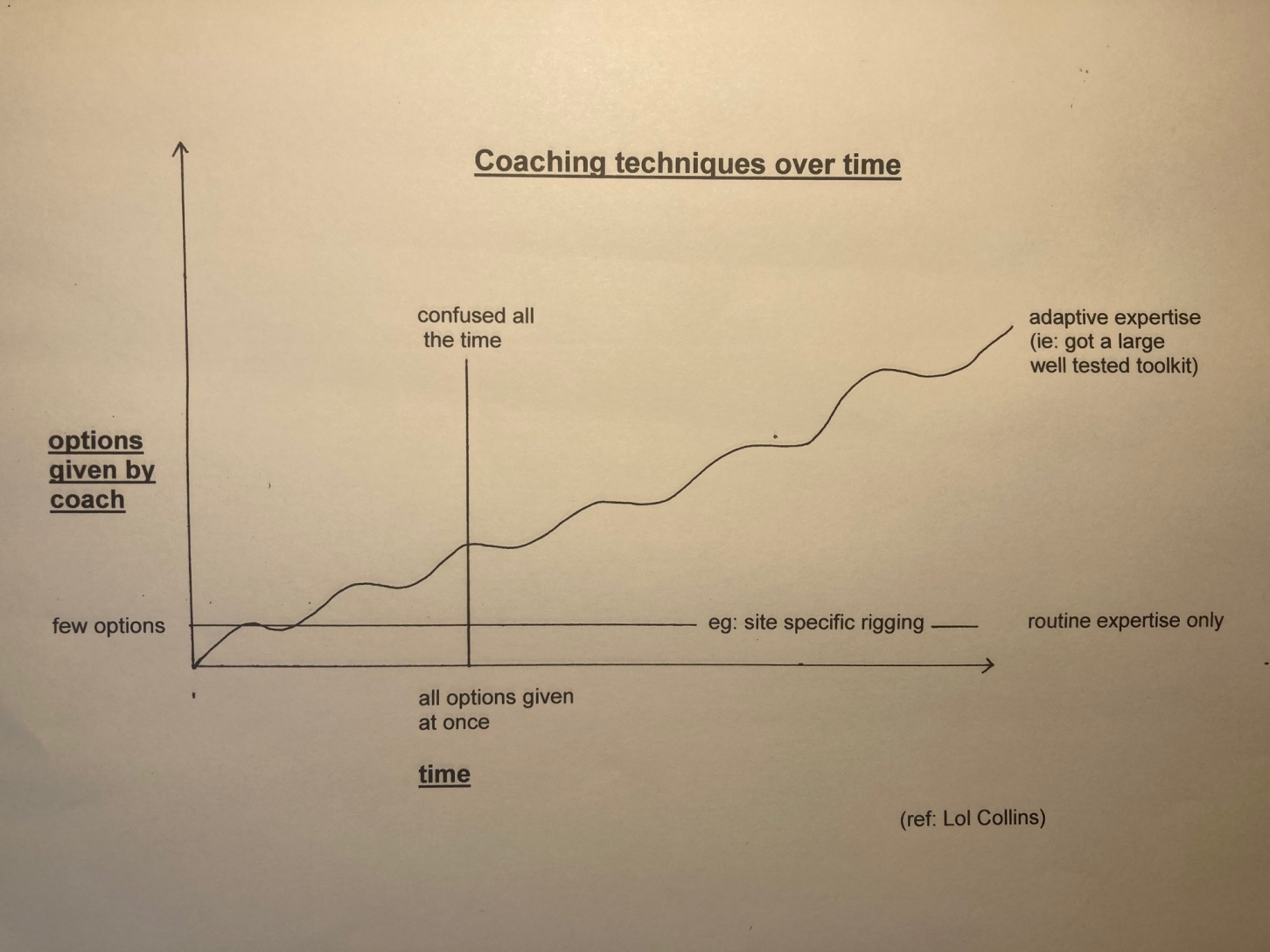 Coaching Knowledge
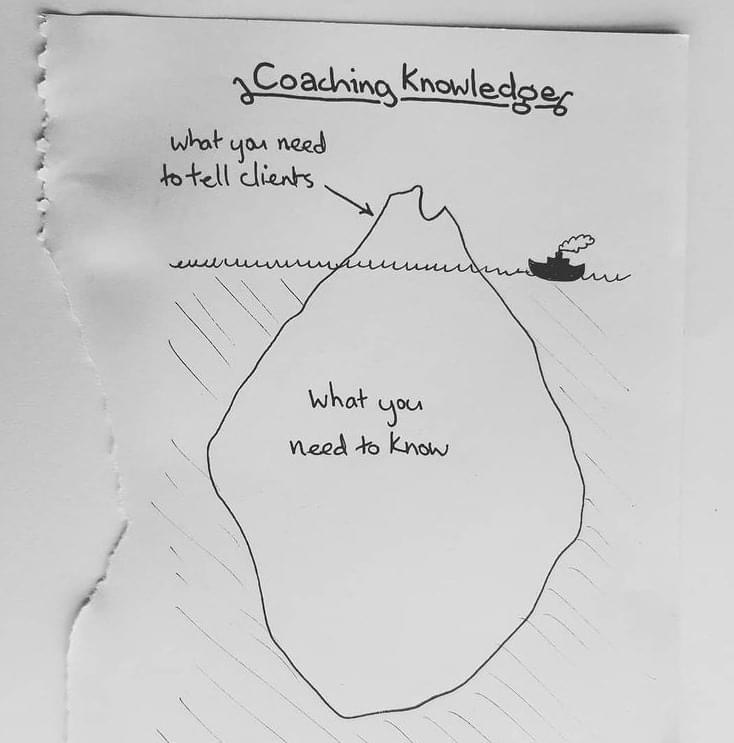 Feedback

These are two of the ways we can receive feedback.

Intrinsic-from ourselves, for example, that felt smoother, that was harder than usual, lightbulb moment.

Extrinsic- from others, peers, coaches, an achievement, video.

Feedback needs to be given for a reason - development

Feedback needs to be S.M.A.R.T.

Use of Questioning- This allows the client to develop a higher understanding of what they are doing rather than the coach telling them all the time. We are coaching an adventurous activity where we are expecting the client to leave us and go and participate independently in a harsh environment. We should ensure the clients know what they are capable of doing and what they should not be attempting when they leave us.
Feedback 2
S- Specific, for example, if someone has rigged a traverse line into a Y hang and everything is under tension tell them that “the good thing is everything is tensioned” don’t just say good. Equally, if the “y” hang is too low say that “it is too low as it prevents the ascending caver from getting off the pitch and onto the traverse line easily”.
M-Measured, for example, “did you put more or less effort into that ascent compared to the last pitch?”
A-Achievable, for example, Don’t expect miracles. The caver shouldn’t be expected to perform a mid rope changeover if they have only just put an SRT kit on for the first time, but they should remember to tighten their chest harness once suspended.
R-Realistic, for example, don’t give too much information. Keep it short and simple.
T- Timely, given at the correct time (see below). Environmental considerations as well, such as not in the middle of a wet pitch.

Hot Feedback - given at the time. If someone does something well a quick, well worded, piece of feedback is good, or a quick stop if something is likely to lead to an unsafe situation. This should not be a long distracting piece of feedback. 
After the event- when a client has finished a task allow them to stop and compose themselves and then the coach and participant can have a conversation.
Quality Coaching….in reality?
Planning  
Prior assessment  

Session assessment   

Range of styles and techniques 
Individual and group engagement
Review 
setting up the coaching environment

where they say they are

where they actually are


demonstrations/instructions/ questioning/explore/feedback
busy clients
action plans
The 4 P’s…

Perfect Practice makes for Permanent Perfection

And....

Encourage (and demonstrate) best practice

When teaching, never say ‘normally I’d use a screwgate here….’ or 
‘normally I’d tie that off’...….they’ll mostly remember what they see not what you say
TRAINING AND ASSESSMENT

Part of the work of a CIC is training and assessing LCMLA candidates and others for site specific assessments.

Be accurate and do not personalise things.

You are assessing against a syllabus (in the case of LCMLA)

Consistent vs one off mistake

It is OK to make a mistake, no one is perfect, and no one expects 100%

Get quality evidence to give quality feedback - record events of the assessment, write things down, take pictures and explain to candidates that a lot of writing does not mean a lot of mistakes, that you are writing to give accurate feedback and result.
Finally...aim to create a relaxed learning environment
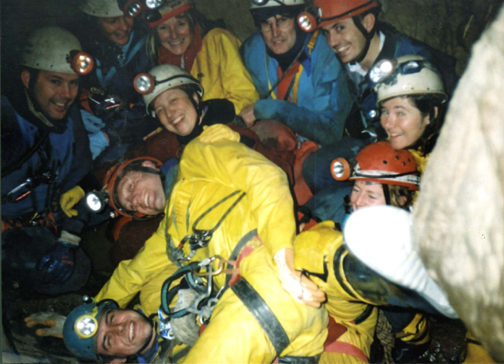